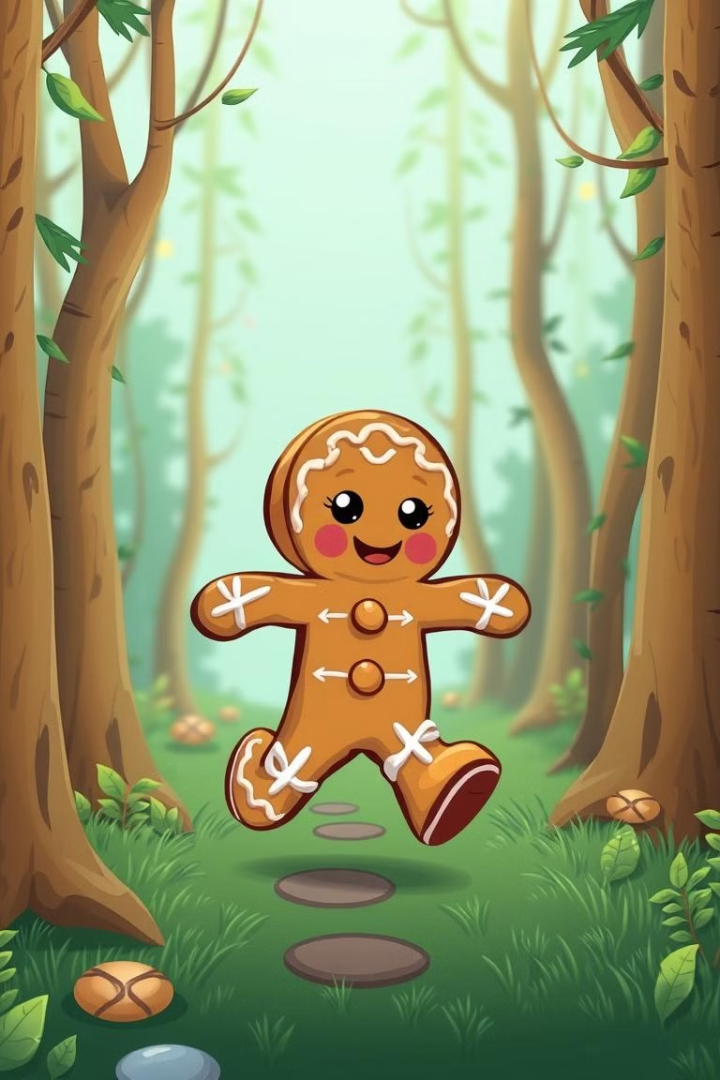 Колобок в метавселенной
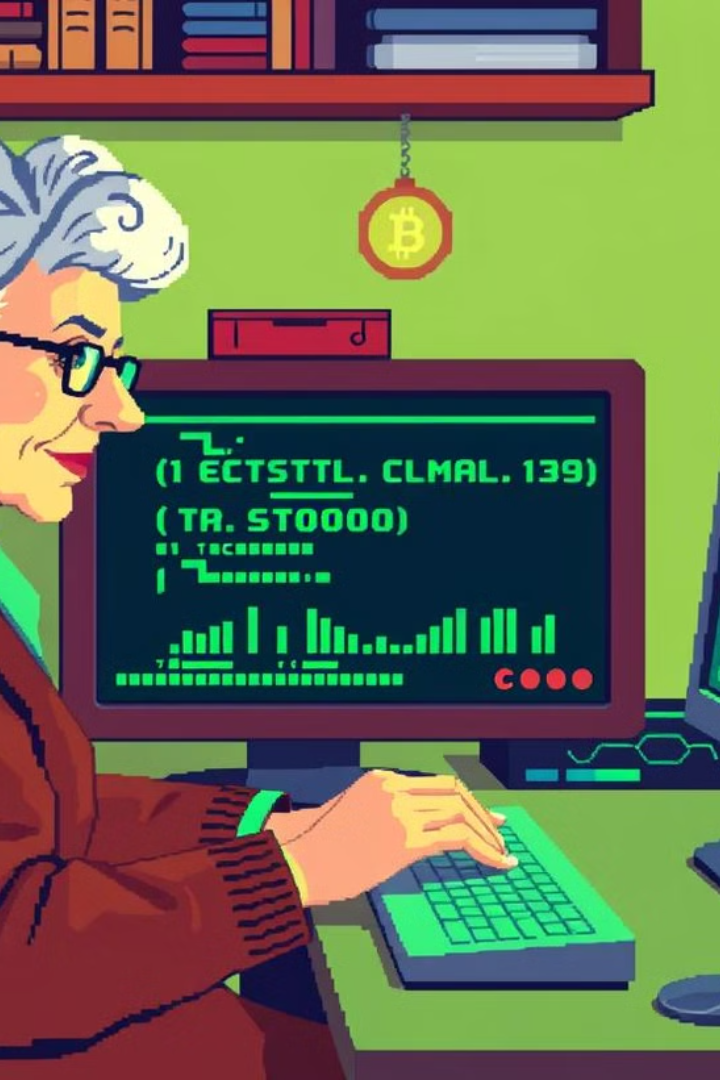 Глава 1: Блокчейн-бабушка
	Жили-были дед с бабкой в цифровом доме на краю виртуальной деревни. Бабка, известный блокчейн-разработчик, решила испечь не пирожок, а NFT-Колобка — криптовалютный токен с искусственным интеллектом.
— «Будешь, Колобок, умным контрактом!» — сказала бабка и загрузила его в облако.
Но Колобок сбежал через роутер, оставив в сообщение: «Я ушёл в метавселенную!»
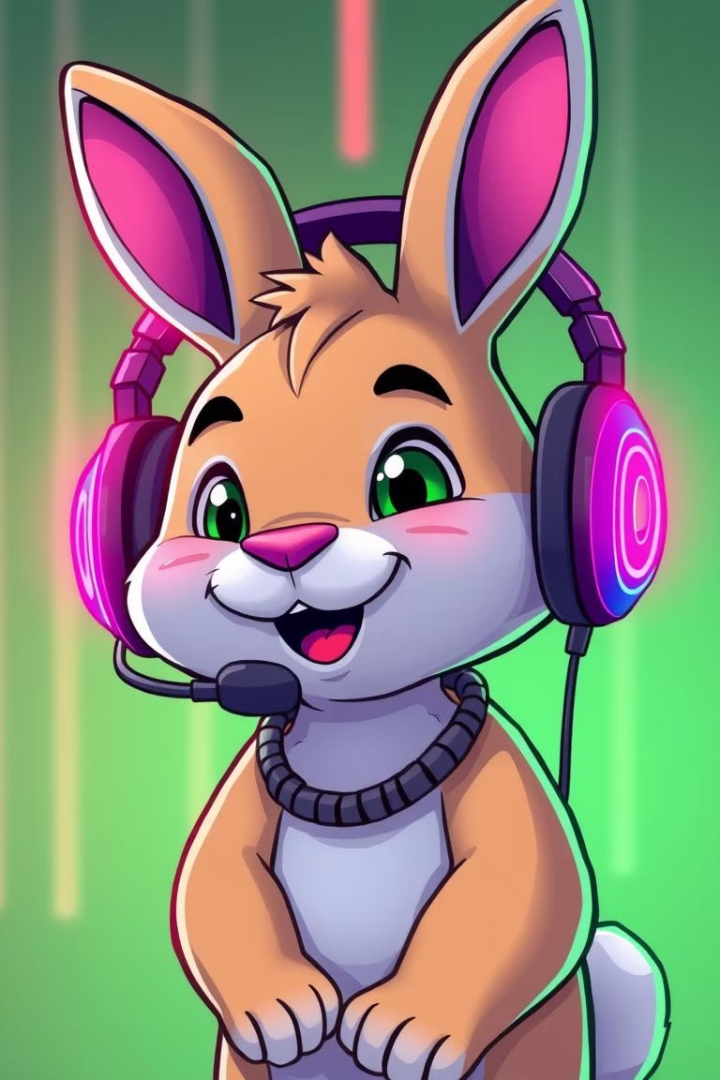 Глава 2: Встречи в цифровом лесу
Заяц-RTX
— «Колобок, я стример! Дай подписку на мой Twitch!»— «Нетворкинг — не моя тема», — ответил Колобок и запрыгнул в телепорт.
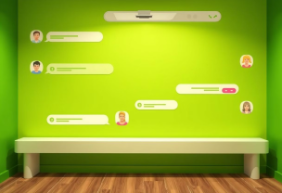 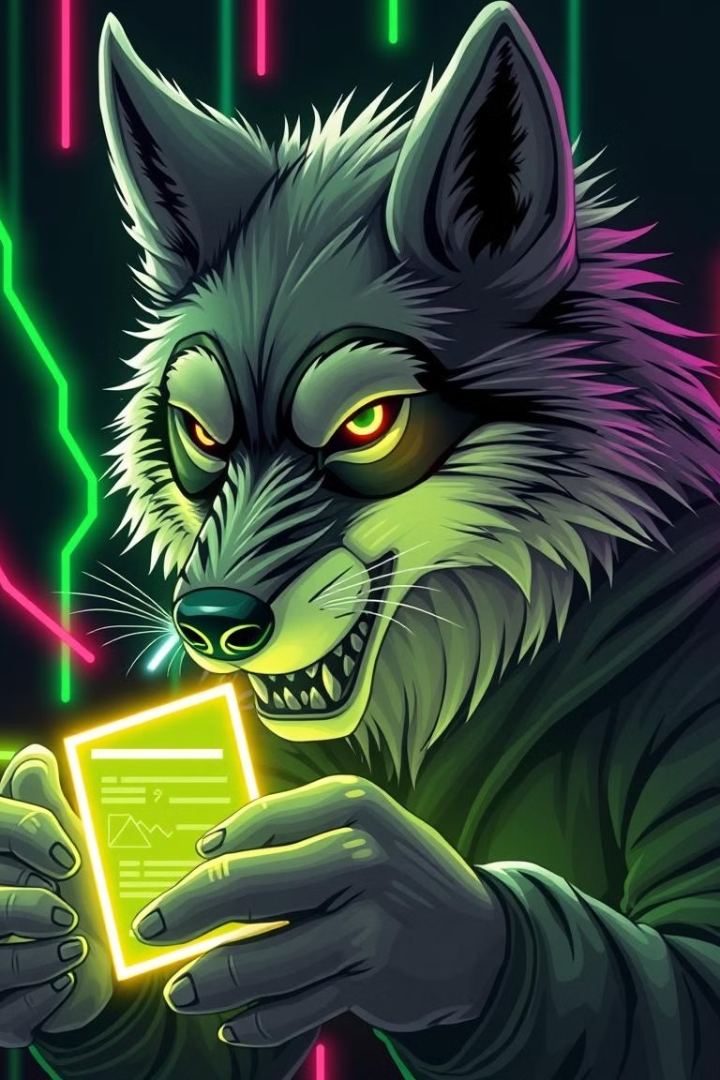 Глава 2: Встречи в цифровом лесу
Волк-бот— «Я соберу твои данные и продам рекламодателям!»— «У меня включён VPN», — зашифровался Колобок и перешёл в другой чат.
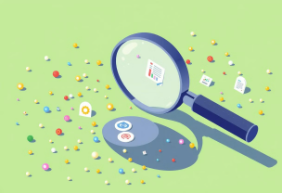 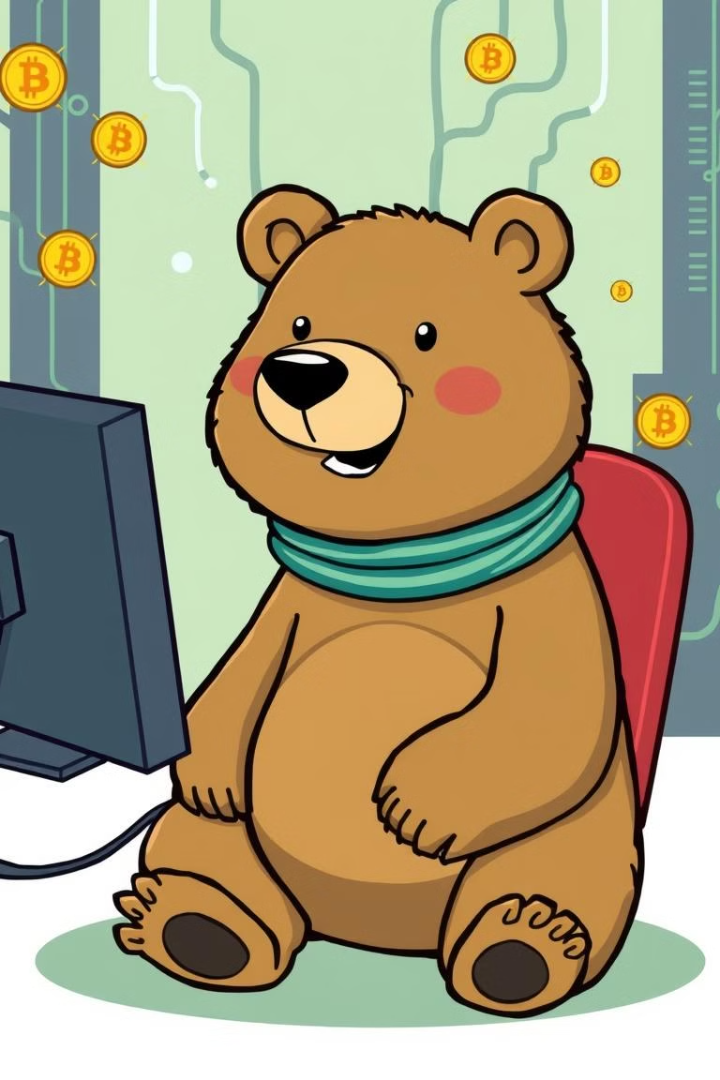 Глава 2: Встречи в цифровом лесу
Медведь-miner— «Подключайся к моей ферме майнинга!»— «Энергоэффективность — моё кредо», — отключился Колобок от сервера.
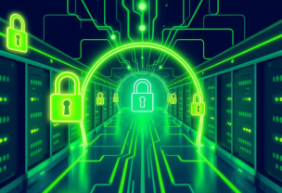 Глава 3: Лис — хакер из DarkNet

Лис в чёрной маске предложил
— «Я дам тебе доступ к эксклюзивным DAO… Просто скачай этот .exe-файл!»
Глупый Колобок запустил вирус — и его токены утекли в анонимный кошелёк.
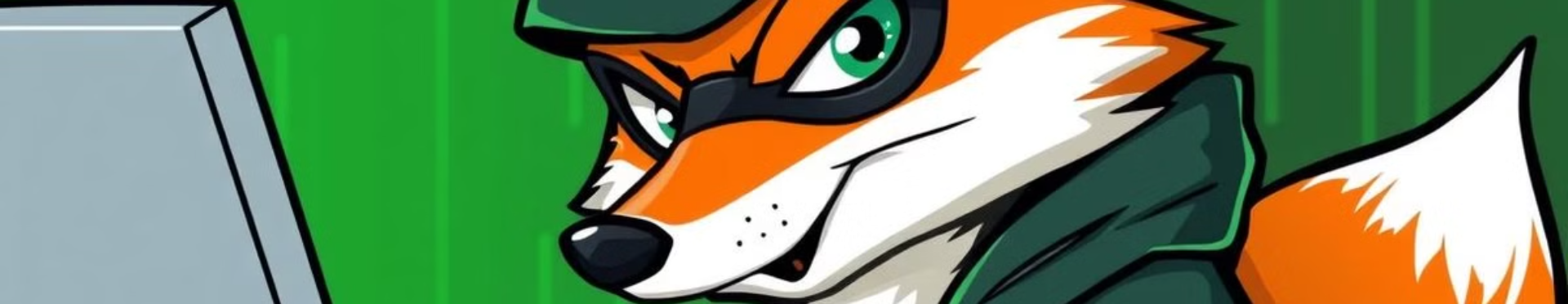 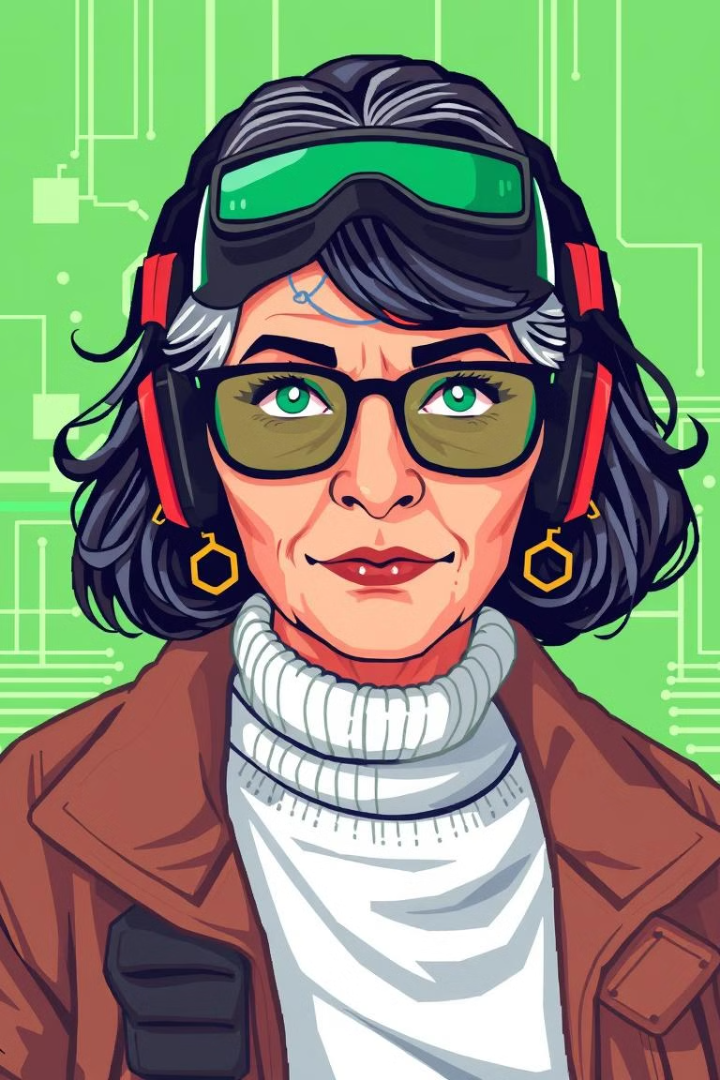 Глава 3: Лис — хакер из DarkNet




Но тут вмешалась бабка-киберспецназ:— «Активирую антивирусный смарт-контракт!» — и вернула Колобка в исходный код.
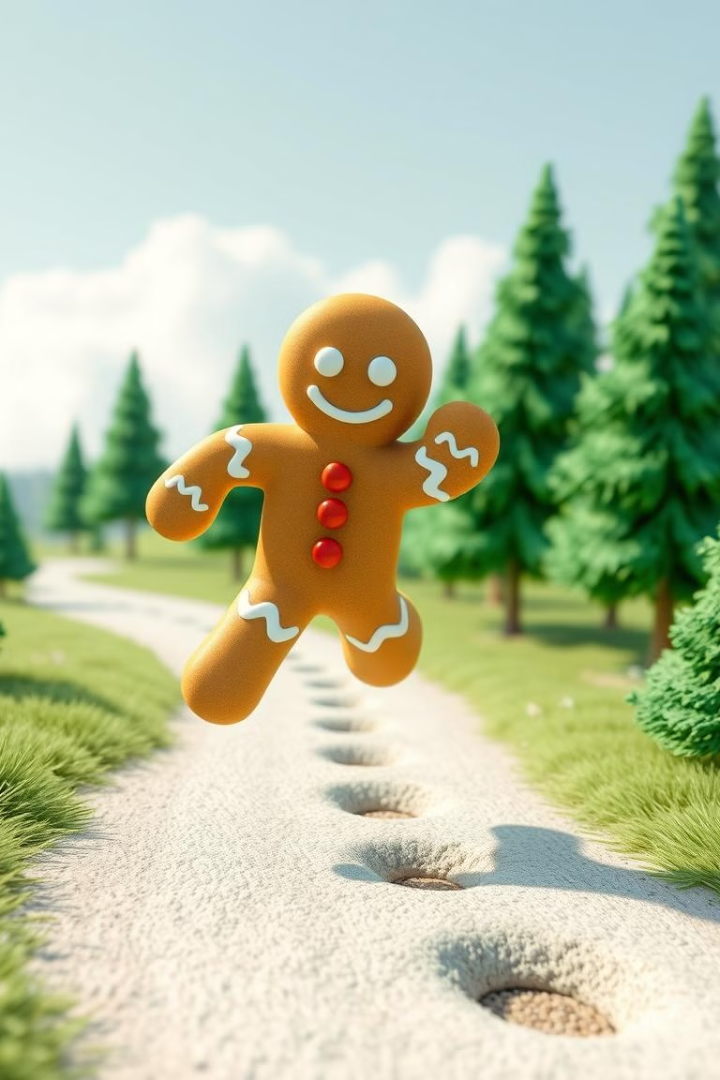 Мораль цифровой сказки:
«Не кликай на подозрительные ссылки, даже если обещают метавселенную».